QM and Digital Credentialing Along the Oregon Trail: A Convergence of Best Practices from a Two-Year Study and Cross-Institutional Collaboration
A Flashback…Oregon Trail II
Objectives
Differentiate between historical approaches utilized nationally to identify triggers for faculty adoption of QM principles.
Examine the impact of digital credentialing on QM training and faculty motivation, scale and behavioral change.
Assess potential approaches for similar projects at participants’ institutions.
Historical Approaches
Trendlines with QM adoption and reasons are becoming more apparent—
The sequential QM Success Stories now include 2 years of institutional “stories” about QM
The QM conference archive lists 4 prior years of conference presentations *
Adoption
Implementation
Digital badging
Melissa Edwards, Montana State University – Northern, Badges? We Ain’t Got No Digital Badges
* This does not include a review of QM Regional Conferences
Website: https://www.qualitymatters.org/past-conference-presentations
What Can We Do to Address Different Stakeholders?
Consider Developing a Handout to Share with Stakeholders
Developed and shared by Jillian M. Jevack, QM Instructional Designer at 2012 QM Conference

Visit https://www.qualitymatters.org/4th-annual-conference-presentations

Search for word “Jevack”
At-a-Glance Document:
What
How
More Info
Consider a QM Faculty-in-Residence Program
eLearning Faculty in Residence
Faculty Receives a Stipend, Work 10 hours a week with the eLearning Department
At Kathleen’s institution, faculty was already a QM Master Reviewer
This facilitated other development of QM
Consider developing a student fee – create a new fee to compensate faculty
Won’t work? Consider release time
Approach a VP of Instruction – can they establish a fee?
Get Creative
Offer to Pay for QM course and QM trained faculty who would then review two courses
Connect the proposal to the university mission
Shared by Kathleen Chambers, QM Coordinator at North Seattle College, 2014 QM Conference

Visit https://www.qualitymatters.org/2014-annual-conference-presentations

Search for “Introducing QM to Tough Customers”
Consider development of a course template meeting half of QM standards
New Mexico Community College:
Implemented QM through use of a course template:
Template met 50% of QM Standards
Remaining standards were addressed by faculty: instructional activities, assessments, etc.
Presentation led by Bonnie Bailey, Patricia Miera and Brian Sailer at Central New Mexico Community College
2013 QM Conference 

Visit https://www.qualitymatters.org/2013-annual-conference-presentations

Search for “Creating a Quality Matters Culture”
University of Mississippi Medical Center:
Implemented QM prior to undergoing LMS transition
Head-start for faculty—course template now incorporated all of QM section 1 and 7, most of 2 and 8
Presentation by Terry Pollard and Rebecca Butler at University of Mississippi Med Center
2015 QM Conference
Visit https://www.qualitymatters.org/7th-annual-qm-conference-presentations

Search “Transition Lassoed by QM: Capitalizing on a New LMS by Integrating QM Principles in Training”
Consider other statewide adoptions
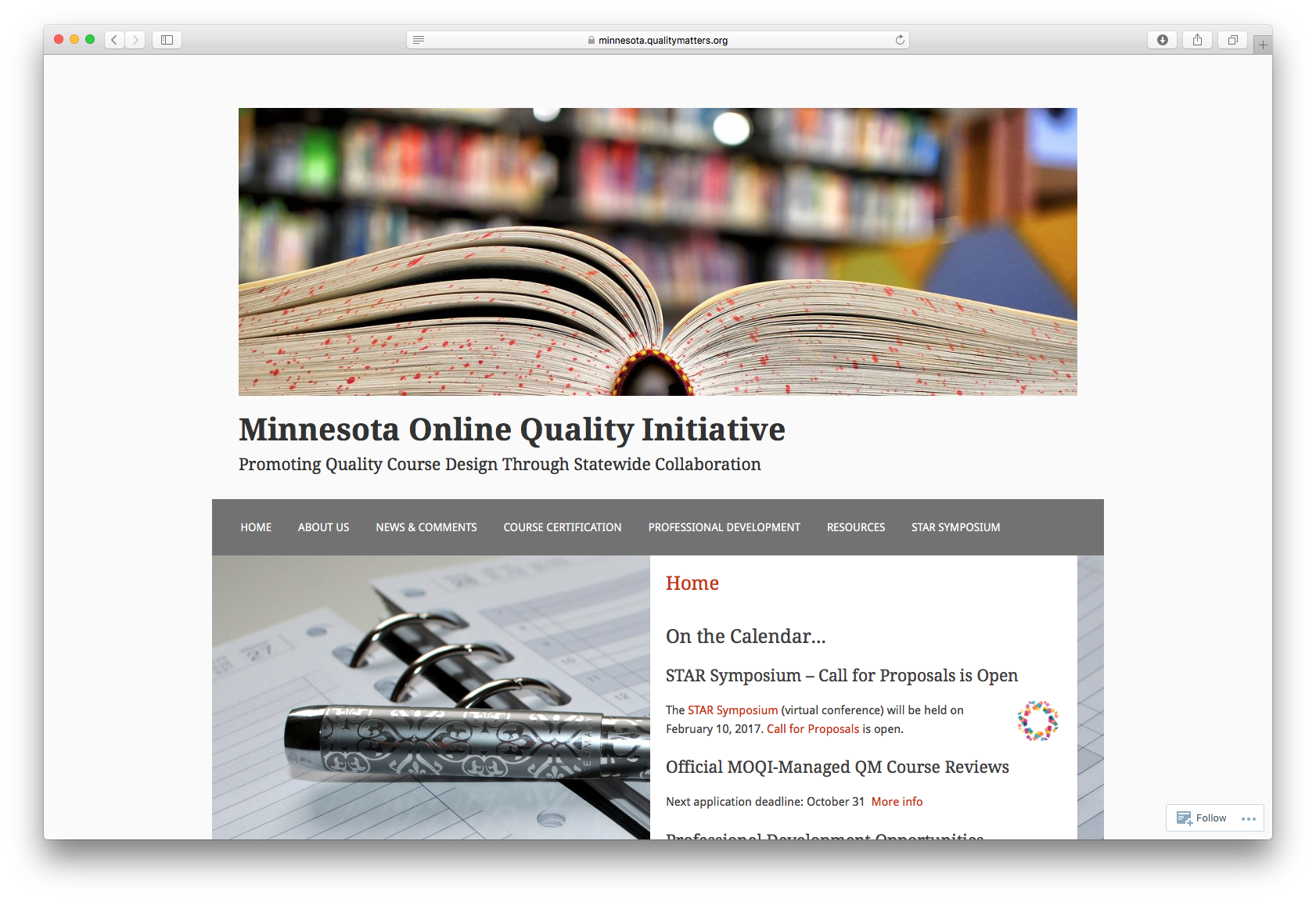 West Virginia in 2012
One representative trained from all institutions of higher ed
317 faculty were trained in 9 month period
Presentation led by Dr. Roxann Humbert, Statewide Director of Higher Education e-Learning, West Virginia Higher Education Policy Commission and Dr. Monica Garcia Brooks, Asst. VP for Information Technology at Marshall University
Minnesota in 2013
https://minnesota.qualitymatters.org
Consider Policy Development
Consider a longer timeframe to implementation
Creating Institutional Policies that Incorporate QM Roundtable by Pam Rankey, Ruth Benander, and Ann Witham, University of Cincinnati Blue Ash College, Ohio, 2013
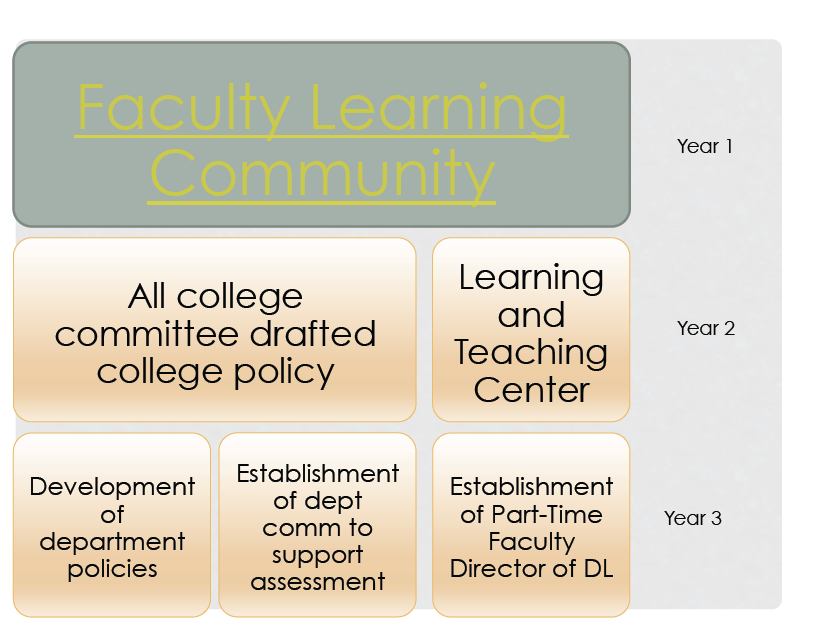 Ideas from Conversations, Presentations
What leads to QM buy-in?
Portfolio Development
Evidence for Promotion and/or tenure
Top-down approach – new policy or procedure
Bottom-up / word-of-mouth
Centers for Teaching and Learning / Investments in ID and elearning staff
Financial incentive for faculty
If you can find those early adopters...
What is a Digital Credential?
“Badges are digital tokens that appear as icons or logos on a web page or other online venue.  Awarded by institutions, organizations, groups or individuals, badges signify accomplishments such as completion of a project, mastery of a skill, or marks of experience.” 

  7 Things you Should Know About…Badges  http://net.educause.edu/ir/library/pdf/eli7085.pdf


“Today’s badges are digital credentials that represent skills, interests, and achievements earned by an individual through specific projects, programs, courses, or other activities.  There is a learning ecosystem behind the badges that make them powerful and connected credentials.  This ecosystem is made up of badge ‘issuers,’ badge ‘earners,’ and badge ‘consumers.’ 
    Expanding Education and Workforce Opportunities Through Digital Badges     http://all4ed.org/reports-factsheets/expanding-education-and-workforce-opportunities-through-digital-badges/
Benefits of a Digital Credentialing Program
•Evidence-based with clear criteria
•Portable
•Shareable across multiple platforms
•Reporting allowing for greater insight
•Holistic representation of achievements
•Progress tracking for learners
•Metadata for faculty to evaluate learning
UMMC Pilot Project
•One year pilot during the 2016-2017 academic year
•Partnering with Credly Inc.
•Quality Matters in SON and SHRP
•Quantitative and Qualitative Research to measure perceptions and participation
Intended Outcomes:
•Evaluate Faculty Perception of Digital Credentialing
•Evaluate Credly as vendor and explore other potential vendors (Badger, Acclaim, etc.)
•Create standardized badges
•Explore interfaces to existing systems (HealthStream, Canvas, My Site)
•Recommend governance model
•Examine Scalability
Pre-participation Survey Results
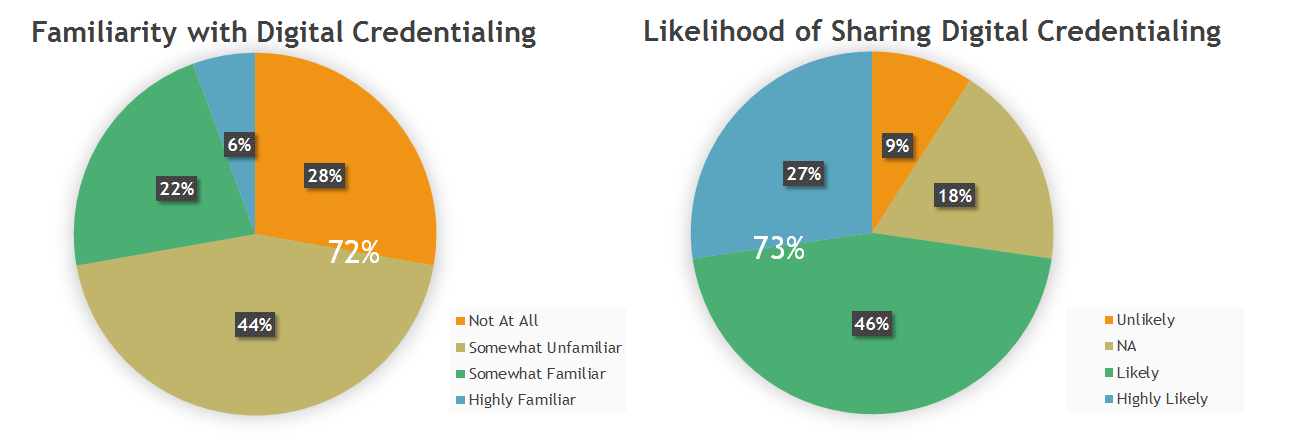 Post-Participation Evaluation
Survey
potential changes in perception
value/usefulness
usage at UMMC
willingness to use for student instruction

Usage Metrics from Credly Application 
Number Awarded
Number Claimed
Number shared to social media
Number downloaded
QM Training
Faculty have the option to complete the training in-class or online.
QM Training consists of 5 courses.
Participants learn about QM, complete individual self-assessments, and spend time evaluating their courses with instructional development staff.
Upon completion of the training, participants receive a UMMC Level 5 Badge, as well as the QM credential.
QM Series – Course 1
Course 1 - Orientation and the Quality Matters Rubric
Overview of Quality Matters
The Course Review Process
The Rubric
Assignments:
Complete Course Survey	
Mini-Course Review
Complete Quiz 1
QM Series – Course 2
Course 2 – Course Objectives and Alignment
Importance of Course Objectives and Alignment
The Course Blueprint
Assignments:
Complete the Course Blueprint
QM Series – Course 3
Course 3 – Self-Review
Review the Rubric
Annotations
Overview of Next Steps
Assignments:
Complete Course Self-Review
QM Series – Course 4
Course 4 – Consultation and Course Preparation
Consultation with Instructional Development Team
The Course Review Worksheet
Assignments:
Complete Course Review Checklist
Final Course Preparation
Submit to QM
Complete Course Survey
QM Series – Course 5
Course 5 – Final Course Review
Meet with Review Team
Make Final Course Revisions
Assignments:
Receive QM Certification
Open Discussion
How has your institution implemented QM?

What worked well?

What recommendations would you share with other institutions seeking to Utilize QM to Achieve QA?

Details, please!
Presenters
Christian Pruett, PhD, Assistant Professor and Director of Instructional Development and Distance Learning, UMMC School of Nursing, cpruett@umc.edu

Terry Pollard, Assistant Professor and Director of Instructional Development and Distance Learning, UMMC School of Health Related Professions, tpollard@umc.edu

Heidi Shoemake, Senior IT Program Manager, Division of Information Services, hshoemake@umc.edu

Rebecca Butler, Assistant Professor and Coordinator of Instructional Development and Distance Learning,  UMMC School of Health Related Professions, rbutler@umc.edu